Надайте  кожній людині всі ті права,    
        які  б ви хотіли мати самі.                                                                                                                                                                                 
                                                                 Роберт Інгерсолі
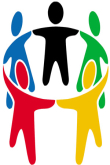 Інклюзивна освіта:
 різні можливості   – 
                              рівні права
Діти з особливими потребами
Діти з незначними
порушеннями
Діти - інваліди
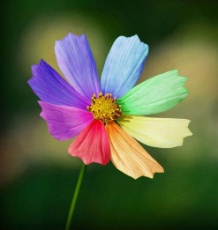 Діти з соціальними
потребами
Обдаровані діти
Сучасні форми 
організації навчання дітей з ООП
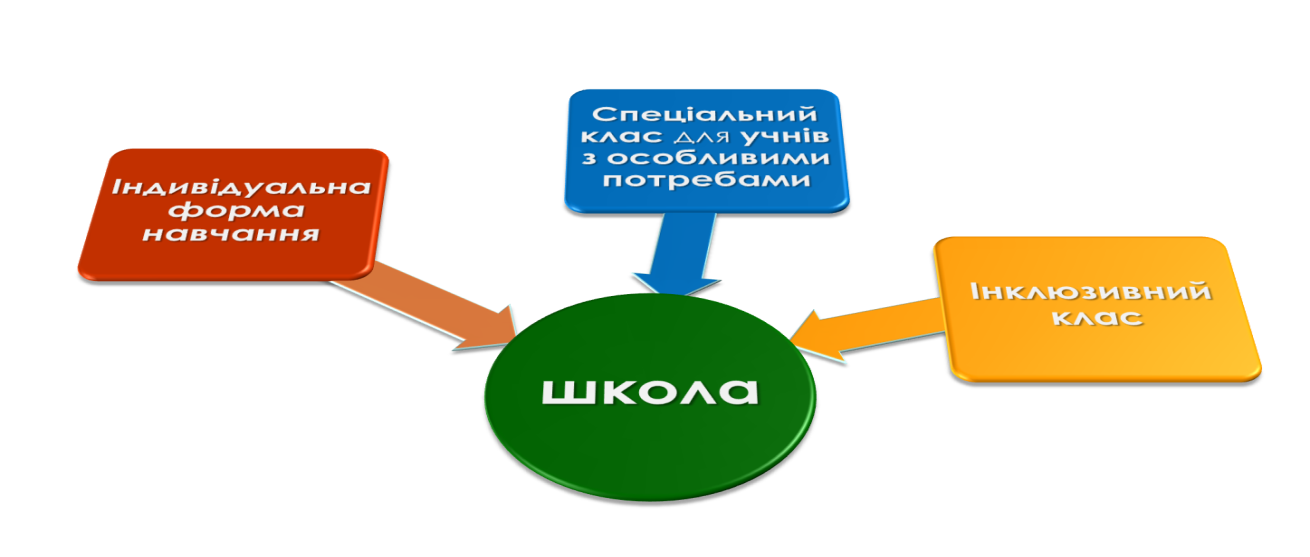 Спеціальна
школа
Загально-освітня школа
Навчально – 
реабілітаційний 
центр
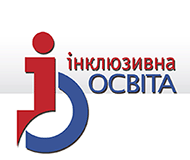 (від англ. inclusion – включення)  –   система   освітніх послуг, що базується на принципі забезпечення   права   на   освіту дітей  з особливими потребами  в умовах  загальноосвітньої школи за місцем проживання.
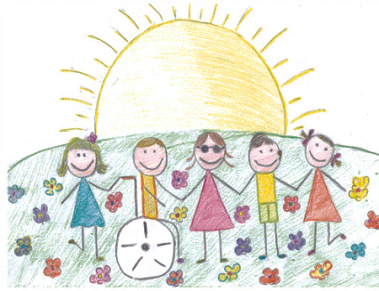 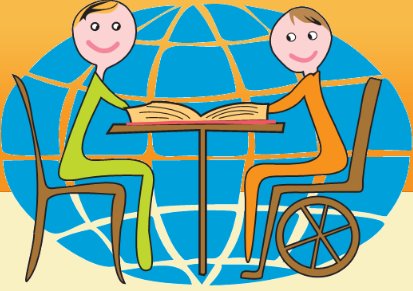 Нозології інклюзивної  освіти:
- з  порушеннями  опорно - рухового 
  апарату; 
- з  порушеннями  слуху  (слабочуючі, 
  глухі); 
- з важкими мовленнєвими порушеннями; 
- з  порушеннями  зору; 
- із затримкою психічного розвитку; 
- з   обмеженими    можливостями 
  розумового   розвитку; 
- з  гіперактивним  синдромом;
- з  розладами  аутичного  спектру.
Індивідуальна програма розвитку
розробляється групою фахівців  з   обов’язковим залученням батьків або осіб, які їх замінюють, для визначення конкретних навчальних стратегій і підходів до навчання дитини з особливими освітніми 
потребами
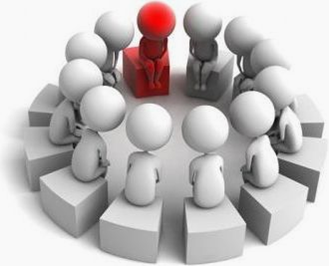 Індивідуальна програма розвитку (І П Р)
(НВК «Гармонія» м. Дніпродзержинська)
Дитина _____________________________________________________________________
Дата народження_____________________________________________________________
Батьки (опікуни)  _____________________________________________________________
Адреса, тел.  ________________________________________________________________
Вид (и) вад__________________________________________________________________
Чи отримувала дитина допомогу, яку ____________________________________________
Дата вступу до школи _____________________ Клас _________________________
Учитель _______________________________________________________________
Асистент учителя _______________________________________________________
Строки дії програми з _______________________ до _________________________
Присутні на засіданні з приводу розробки ІПР:






Перелік спеціальних і додаткових видів послуг 





Я ЗГОДЕН зі змістом ІПР.
Я мав можливість брати участь у розробці цього плану.
Підпис батька і матері) або оікуна ________________________ Дата _____________
Довгострокова (річна) мета: _____________________________________________________
_______________________________________________________________________________

















Умовні позначення:
0     - учень оволодів умінням, досяг поставленої мети;
СП – спостерігається суттєвий прогрес;
НП – спостерігається незначний прогрес;
ПН – прогресу в досягненні конкретної мети немає.
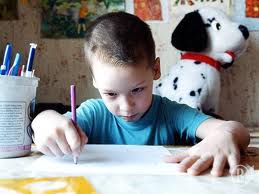 Портфоліо – це спосіб фіксування, накопичення та оцінки індивідуальних досягнень дитини протягом певного періоду навчання. 

Мета портфоліо: накопичення досягнень, відслідковування прогресу, представлення діяльності і розвитку за окремий проміжок часу. 

Завдання: 
- проаналізувати і узагальнити роботу; 
- відобразити динаміку росту; 
- представити роботу найбільш повно і ефективно.
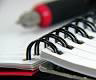 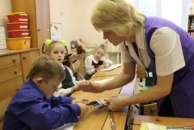 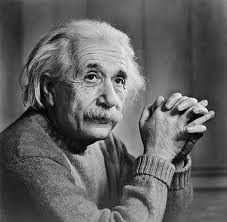 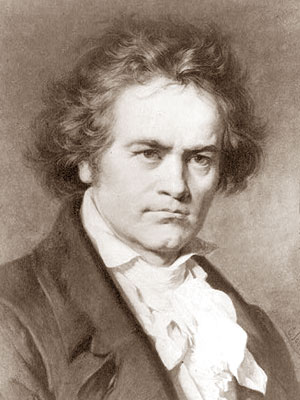 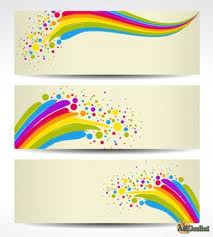 Альберт Ейнштейн
Людвіг Ван 
Бетховен
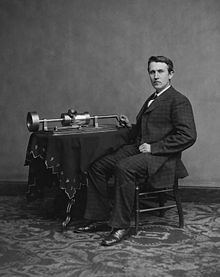 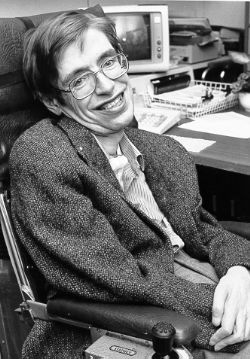 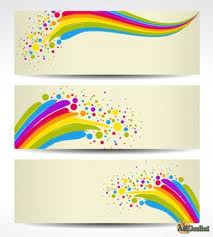 Томас Едісон
Стівен Хокінг
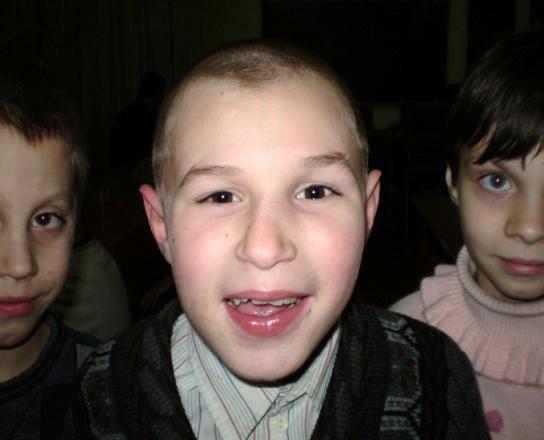 Якими  діти народжуються –  
   ні  від  кого  не  залежить,  але 
   в  наших   силах    зробити    їх   
   щасливими.
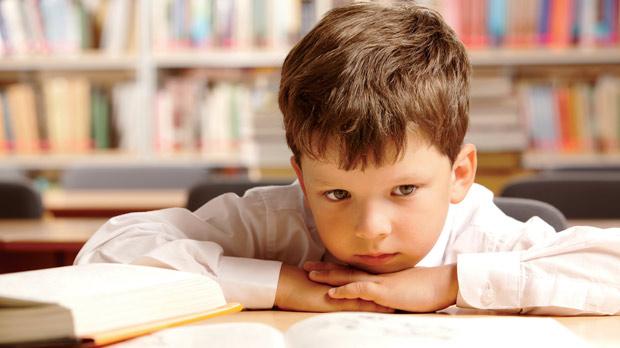